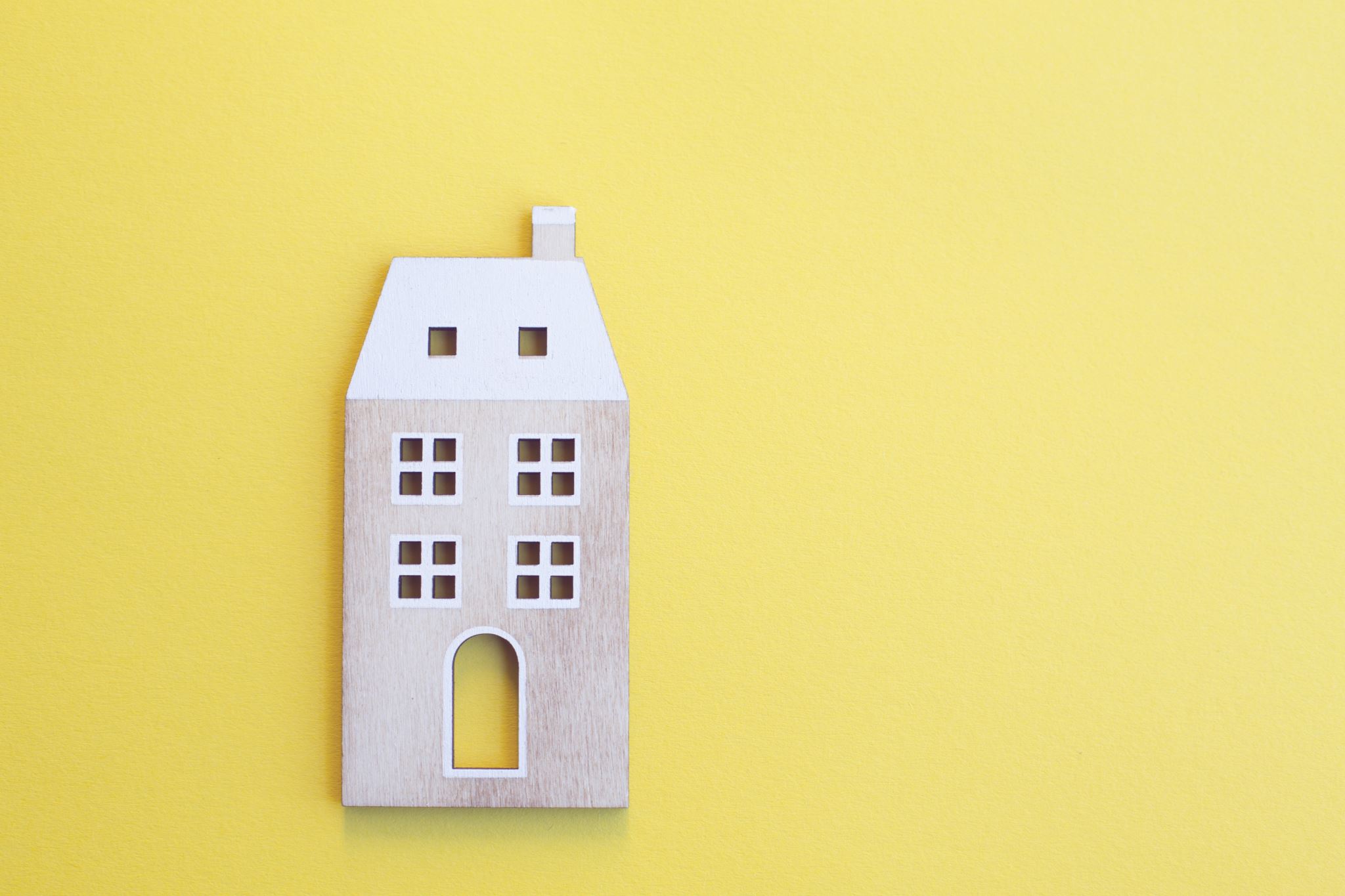 Preventing Discharge to No Fixed Address-Youth (NFA-Y)Cheryl Forchuk RN PhD O Ont FCAHSBeryl and Richard Ivey Research Chair in Aging, Mental Health, Rehabilitation and RecoveryLondon, ON, Canada
Cheryl Forchuk, Sandra Fisman, JULIA RENNICK, Carolina dale,steve Cordes, Katherine Krakowski, Jason Galindo, Matthew Forget, Melissa Jeffrey, Anne Peters
Sponsors
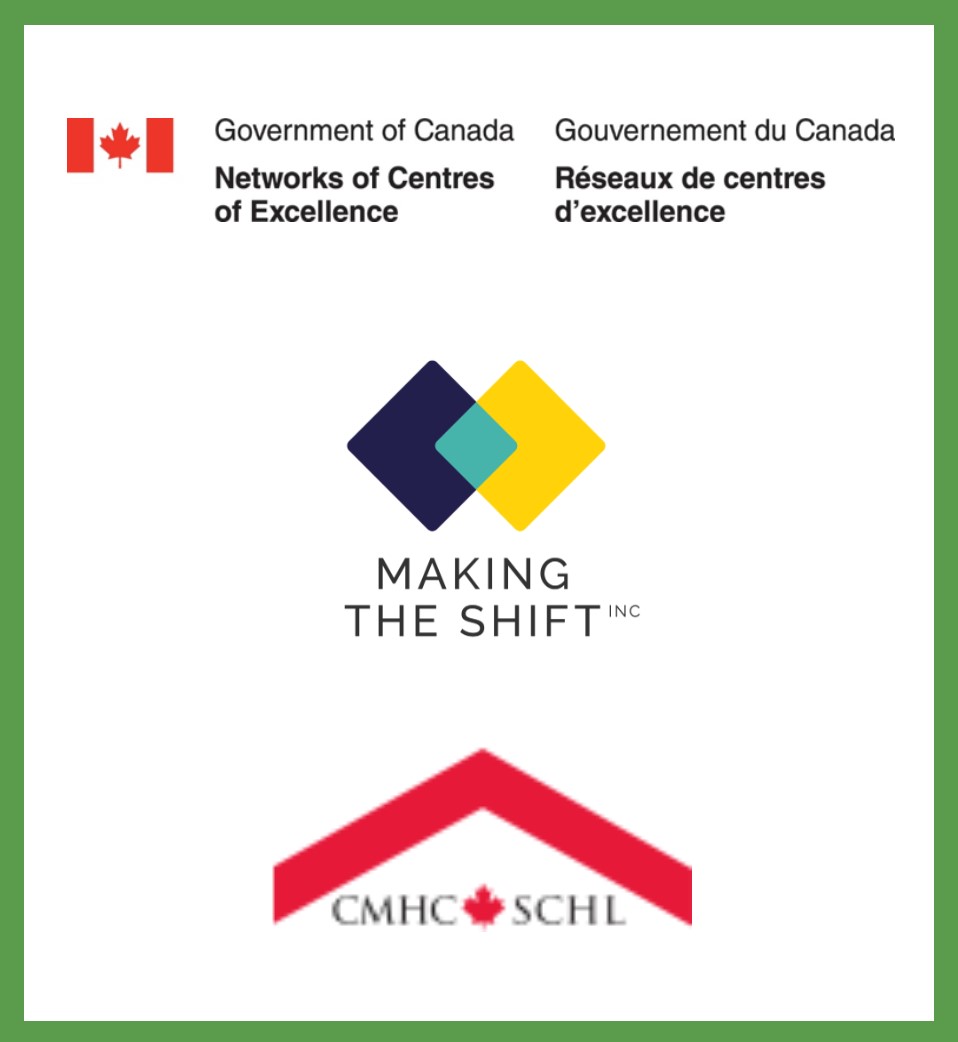 Thank you to our funders for sponsoring this important work:
The Networks of Centres of Excellence (NCE) 
Making the Shift (MtS) Youth Social Innovation Lab
Canada Mortgage and Housing Corporation (CMHC)’s National Housing Strategy.
Community Partners
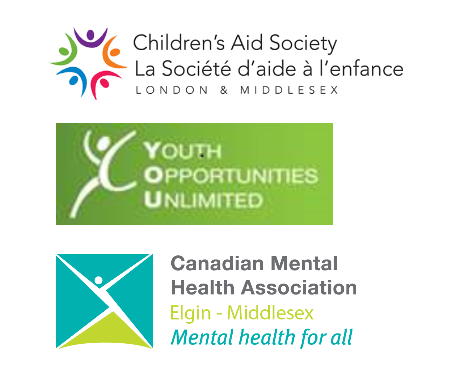 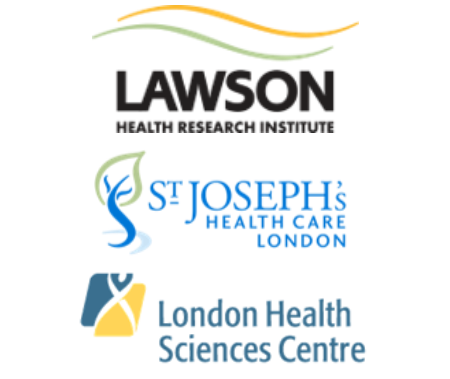 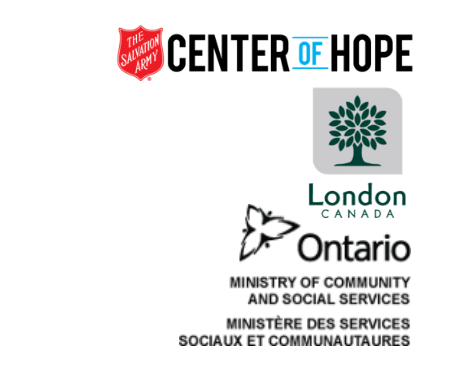 NFA Y: Program evaluation
No Fixed Address – Youth (NFA – Y)
Why a youth version of NFA?
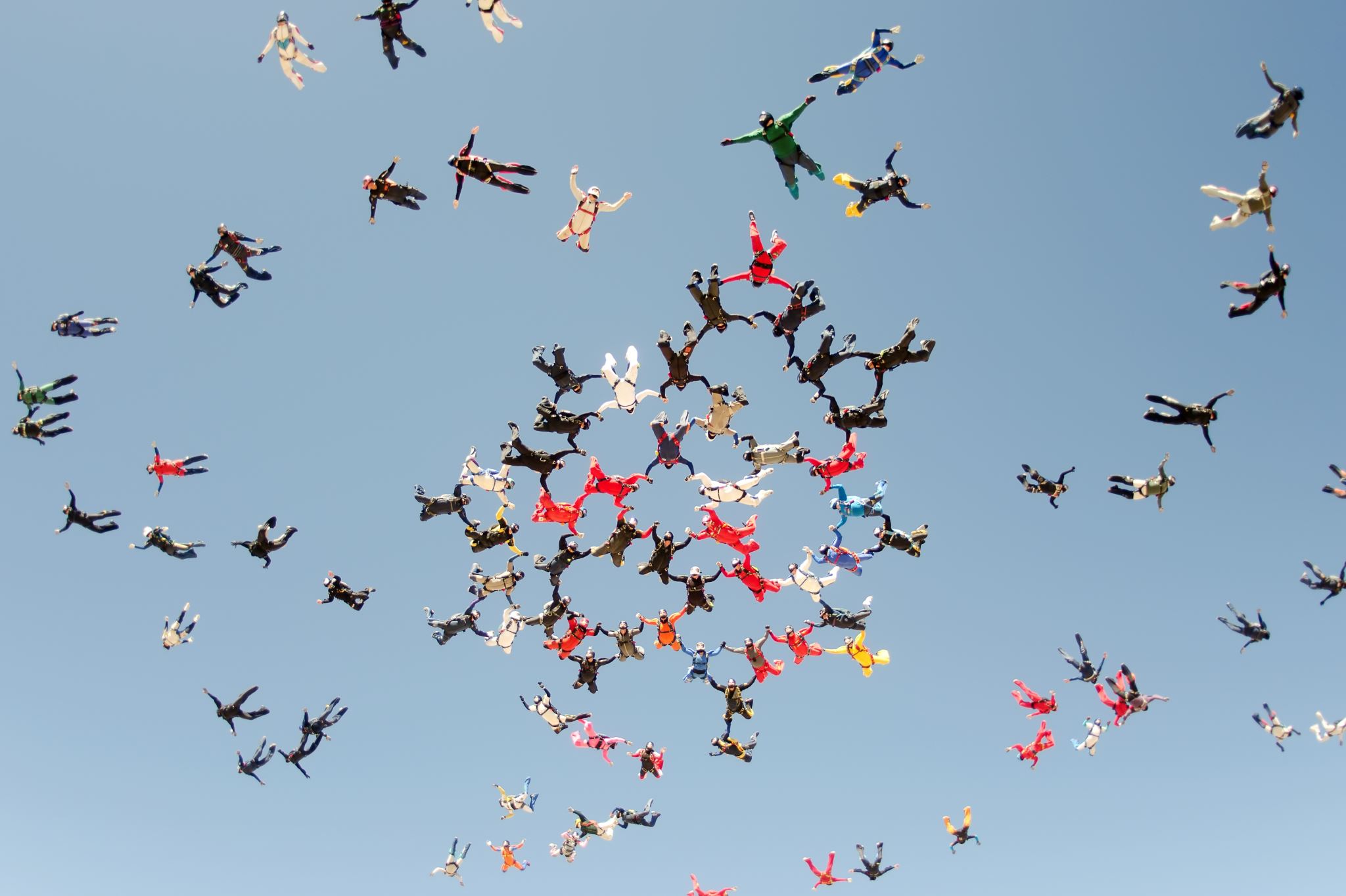 20% of the homeless population in Canada is comprised of youth between the ages of 13-24. (https://www.homelesshub.ca/about-homelessness/population-specific/youth)  
In a given year, there are at least 35,000-40,000 youth experiencing homelessness. (https://www.homelesshub.ca/about-homelessness/population-specific/youth)
The needs of youth differ from the needs of adults
Unique needs of youth
No Fixed Address – Youth (NFA – Y)
No Fixed Address – Youth (NFA – Y)
Research Methods
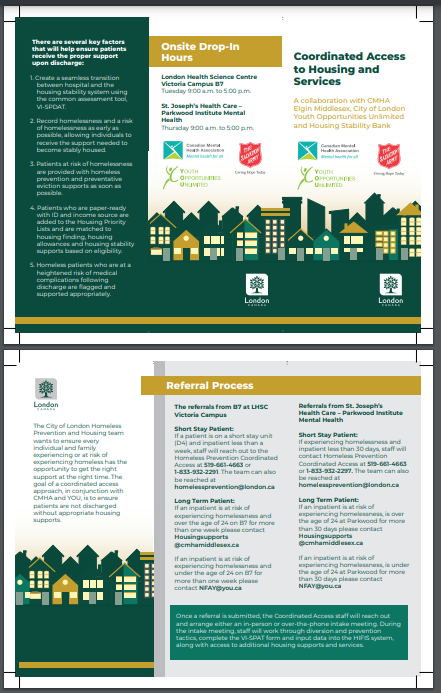 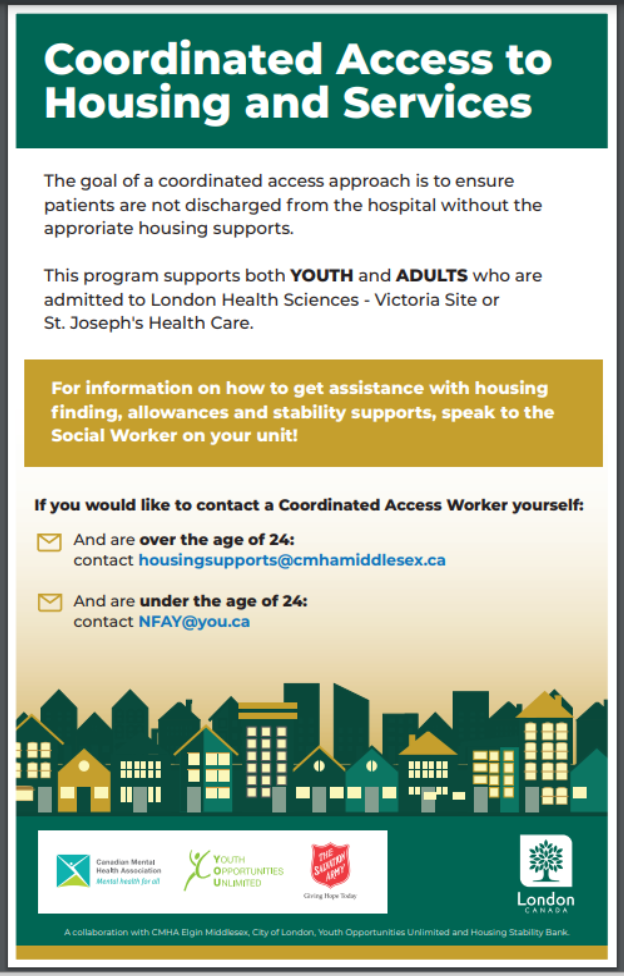 Hospital Poster & Brochure
Housing for youth (September 2023)
Results: Participant demographics
Interview 1
* Cases are evaluated on an individual basis.
Results: Participant Psychiatric Diagnosis
* Cases are evaluated on an individual basis.
Results: Participant Physical Diagnosis
* Cases are evaluated on an individual basis.
[Speaker Notes: Other includes:
Back pain – 1
Headache/joint pain – 1
High cholesterol – 1
Knee tumor – 1 
Legally blind in right eye – 1
Low iron, cyst – 1
Muscle atrophy syndrome/gastroparesis – 1 
Severe stomach acid reflux – 1]
Results: Participant Homelessness
* Cases are evaluated on an individual basis.
ResultsFrom focus groups for NFA Y and H2I (adult) programs
Communication
The collaborative approach allows for improved communications between agencies to provide improved care for clients

The use of focus groups to identify issues and address them allows for continuous improvement of the program
Collaboration
This program has many different agencies with diverse perspectives and experiences

This program involves engaging community partners, using the services they have to offer

Having youth with lived experience on the advisory committee provides for an invaluable perspective in the implementation of the program
Coordination
Having a single, internal contact to network between the participating agencies to streamline access to housing

The use of a centralized database (HIFIS) means that different agencies can continue being involved in patient care beyond a single encounter
Outcomes
“What’s gone well is actually the amount of people that have been supported into housing through our diversion and prevention efforts”

The NFA Y program has been so successful that it has been sustained by LHSC as a permanent program beyond the research funding period
Conclusions: Tips for implementation
Establish a primary point of contact who can oversee admissions and referrals. 
Produce a brochure that contains the contact information of the primary point of contact.
Questions?
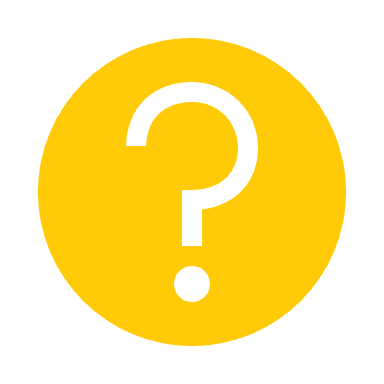 Principal Investigator: Cheryl Forchuk 
Email: cforchuk@uwo.ca

Community Liaison, Youth Opportunities Unlimited: Matt ForgetEmail: MattF@you.ca

Project Coordinator: Anne Peters 
Email: anne.peters@lhsc.on.ca